Figure 2. Schematic overview of transgenes that can bolster the therapeutic properties of adult stem cells (Up and down arrows indicate overexpression and suppression respectively).
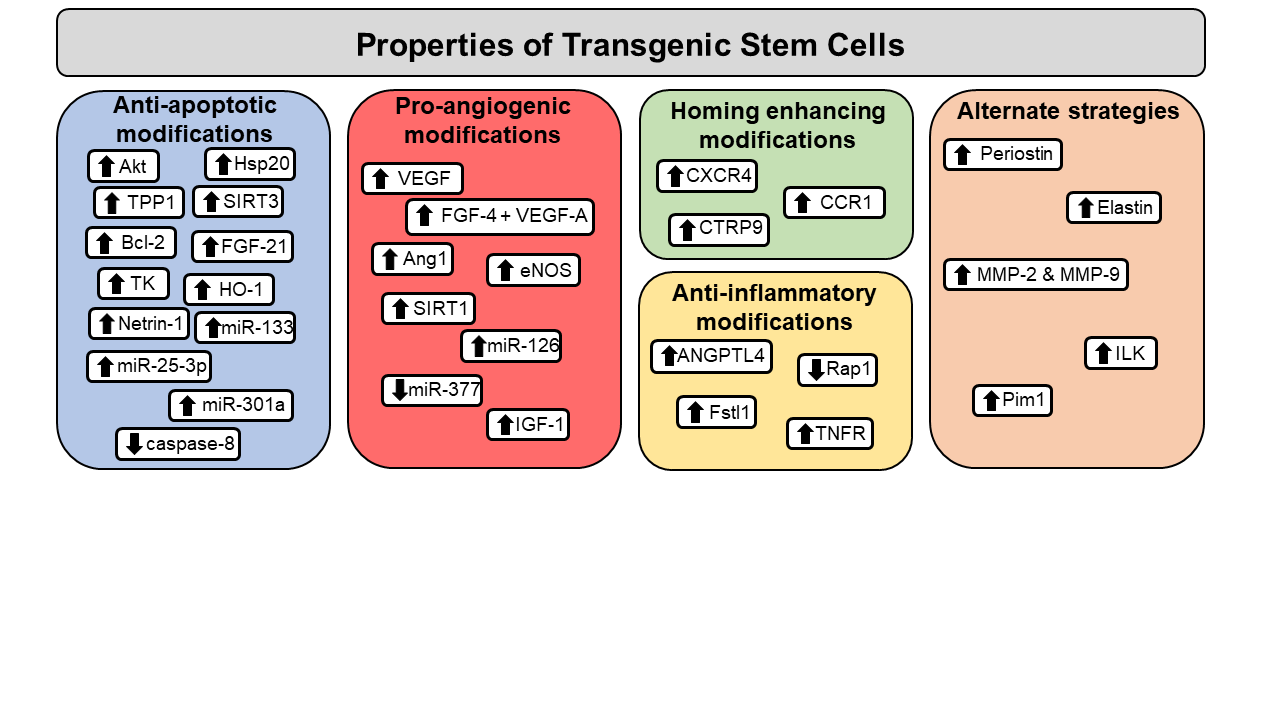 En Ping Yap et al., Conditioning Medicine 2021; 4(2):71-87.